CPS: Synergy: Integrated modeling, Analysis and Synthesis of Miniature Medical Devices
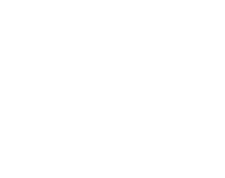 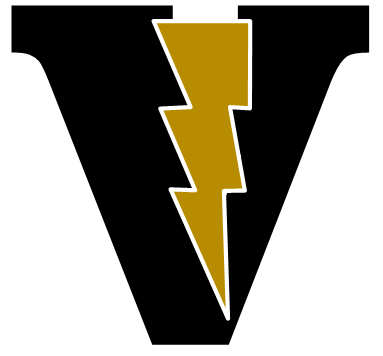 Pietro Valdastri, Marco Beccani, Addisu Taddese, Robert J. Webster III, Péter Völgyesi, Ákos Lédeczi http://github.com/pillforge
The STORM Lab
BACKGROUND
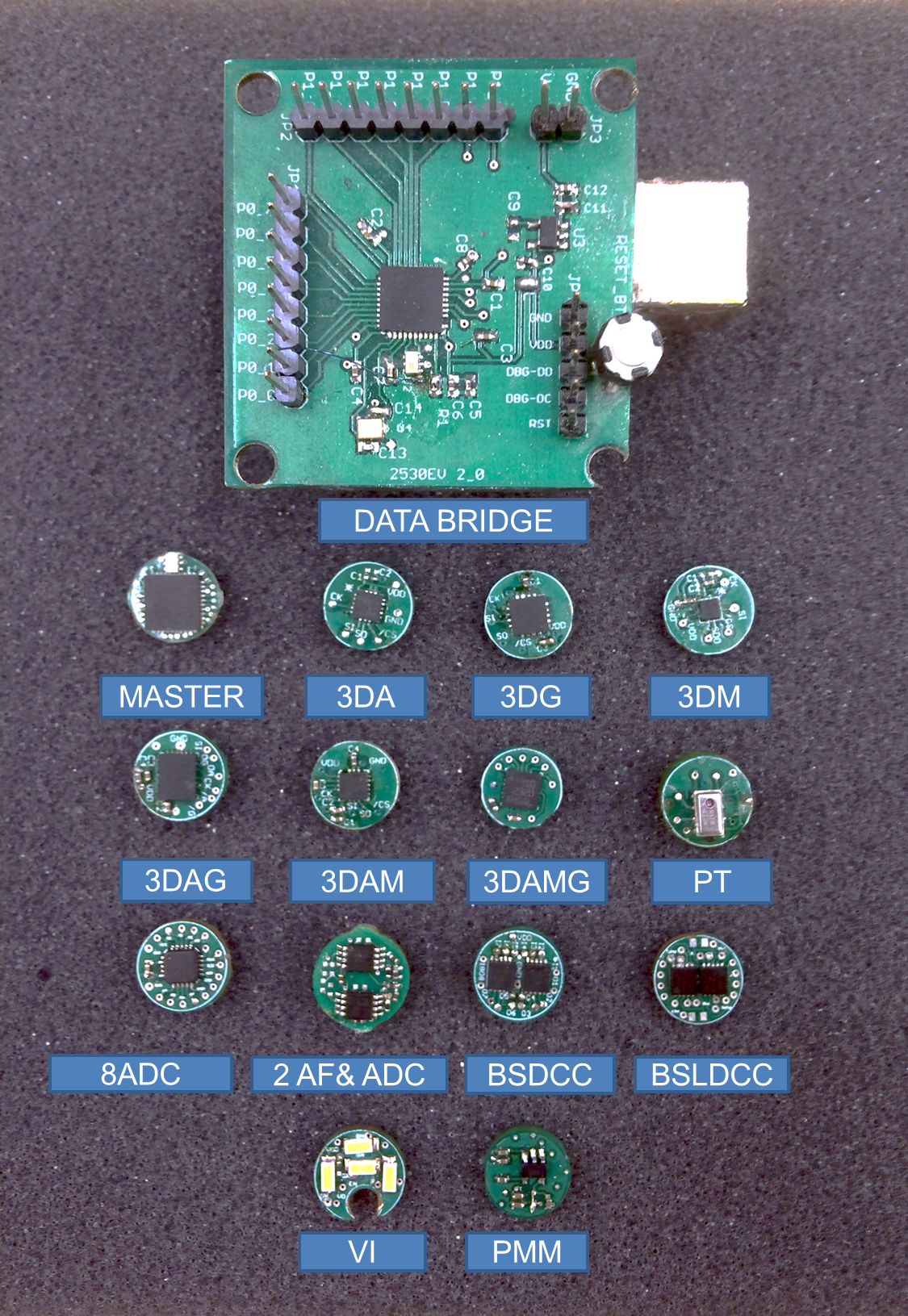 Miniature medical devices are classical CPS that can operate autonomously within the human body to augment surgeons’ ability to diagnose, prevent, monitor, and cure diseases
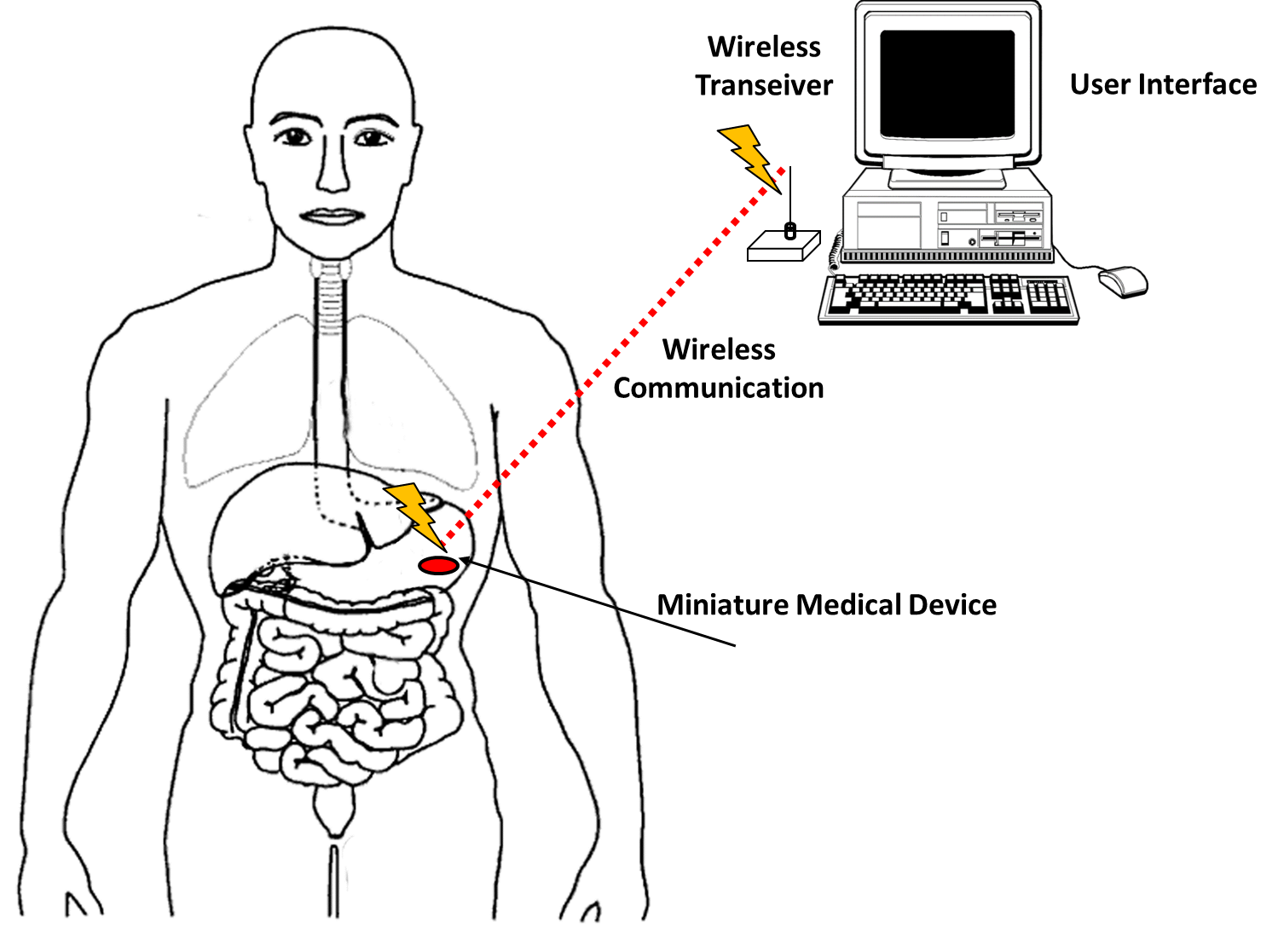 Miniature Medical Device
Human  machine  interface
 Other  miniature  devices
Energy Source
Sensors
CPU
Wireless Comm.
Environment
Actuators/Mechanisms
Colorectal cancer strikes more than 170,000 in the USA each year and kills approximately 50,000 [1] with a projected 62% increase by 2030 [32]. If we are successful in promoting the implementation of a painless alternative to traditional colonoscopy, this could have a transformative impact on medicine.
The SMAC platform hardware modules. [Beccani et al, IJARS, 2014]
DESIGN ENVIRONMENT
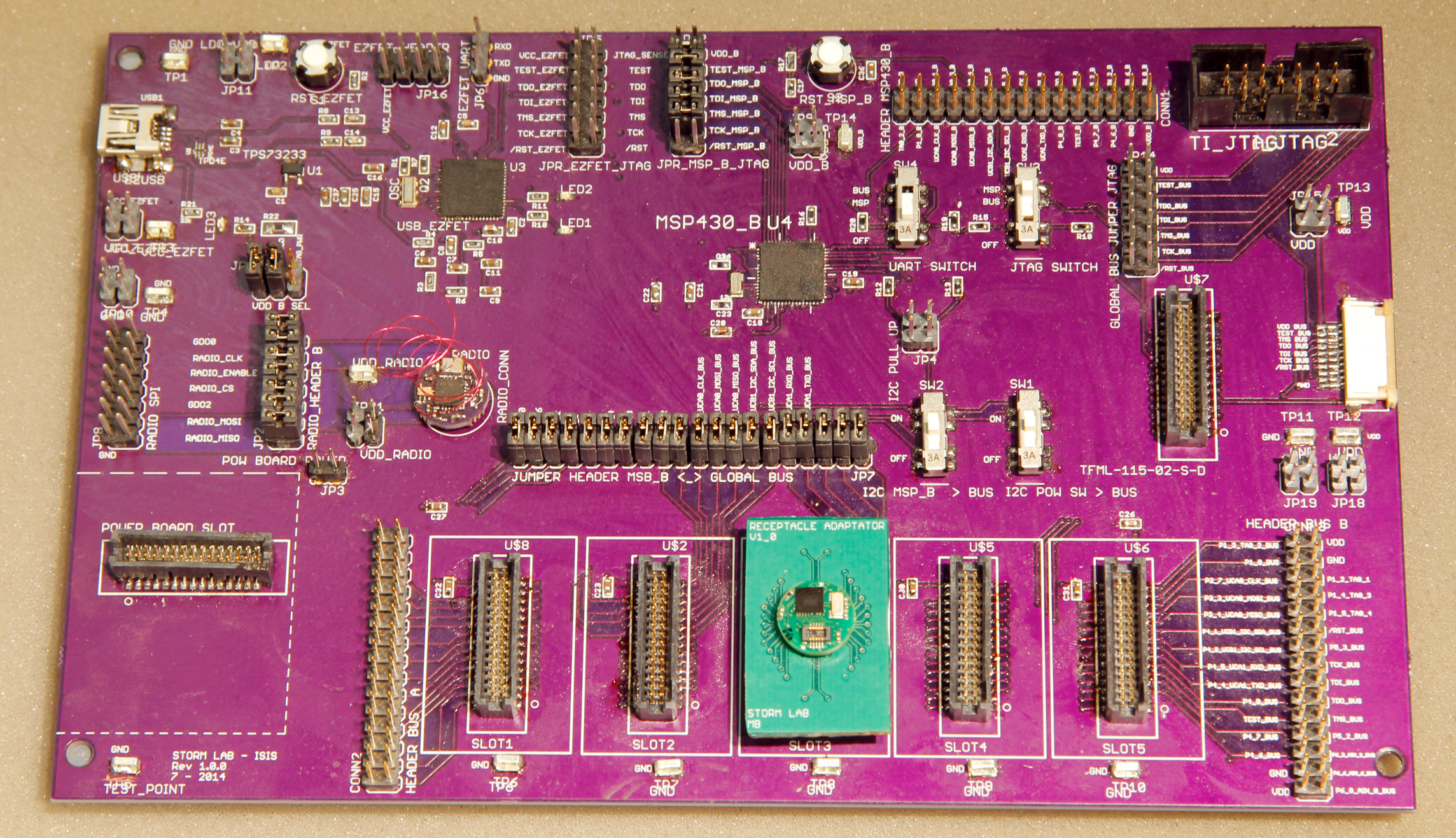 The objective of this project is to create a focused cyber-physical design environment to accelerate the development of miniature medical devices.
MODULAR HARDWARE
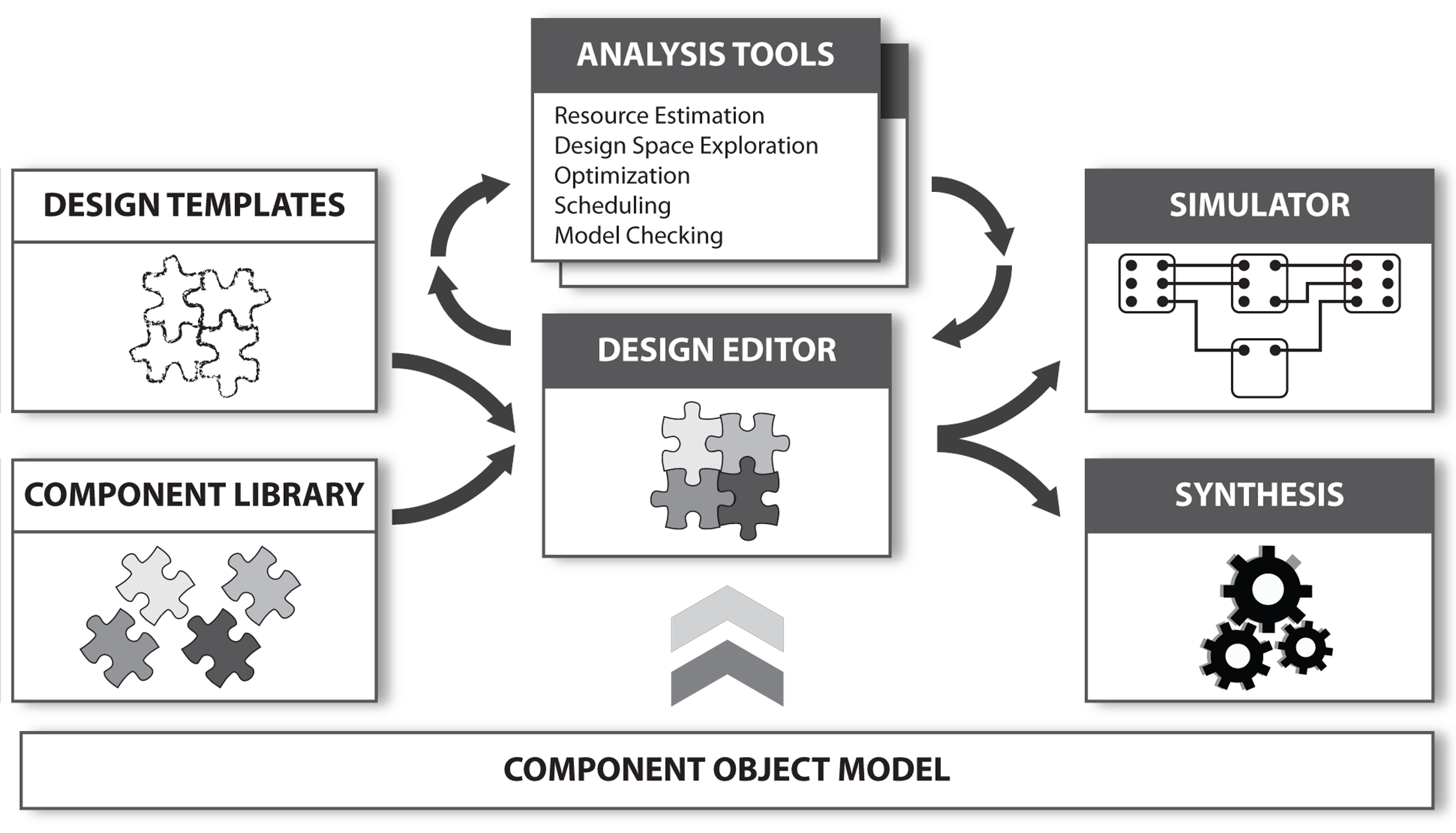 An integrated simulation framework will provide insight into the dynamic behavior of the design before manufacturing
Crosscutting Constraints
A versatile component model will provide the structural and semantic foundation for the entire model-based design flow
MODULAR SOFTWARE ABSTRACTION
TinyOS
FAIL-SAFE OPERATION
POWER CONSUMPTION
WIRELESS COMMUNICATION
SIZE
Static analysis tools will provide performance and cost estimates before system synthesis
INTERACTION WITH ENVIRONMENT
A pre-built component library will provide the building blocks for design construction
DESIGN CONSIDERATIONS
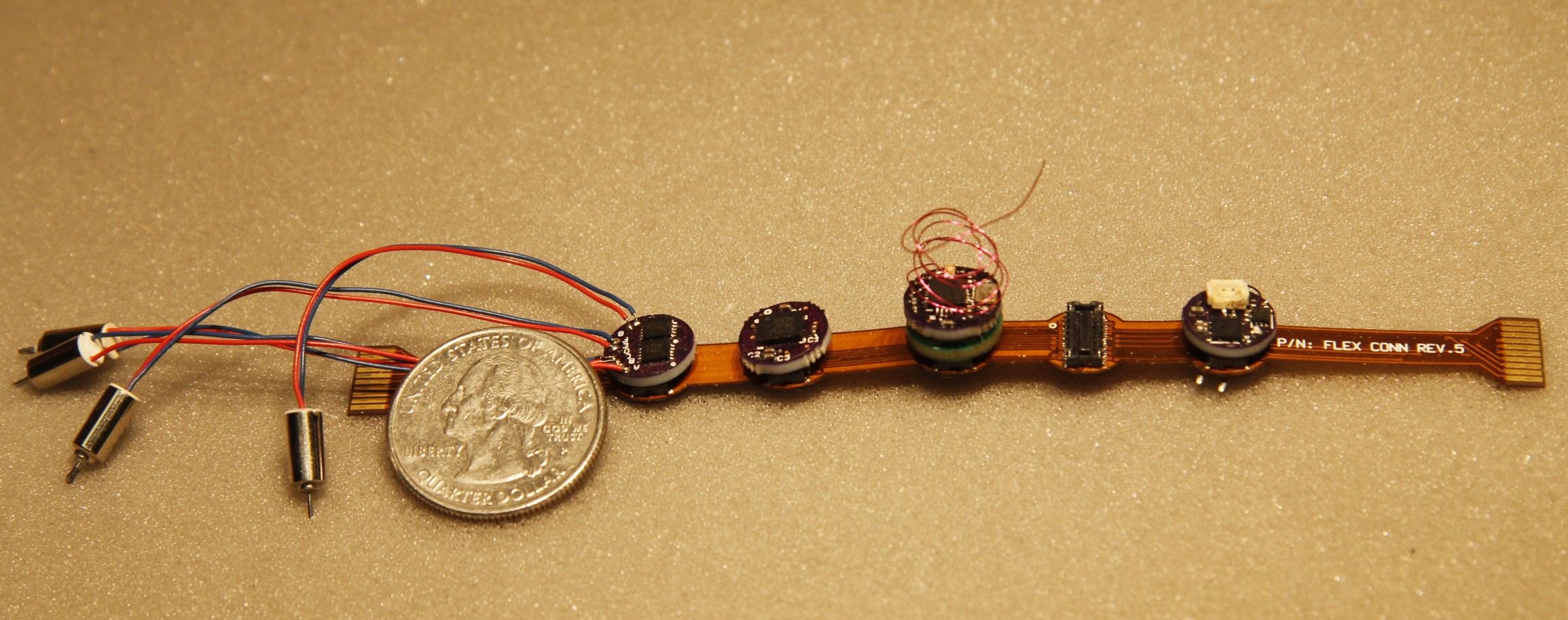 The CPS design framework must address crosscutting constraints such as (1) size – ideally, a capsule device should be small enough to swallow or to enter natural orifices without requiring a dedicated incision; (2) power consumption – given the limited space available onboard, energy is limited; (3) communication bandwidth – wireless signals must be transmitted through the human body with a sufficient data rate; (4) fail safe operation – since the device is deep inside the human body, the user has no access to it; and (5) effective interaction with the target site, according to the specific functions the device is required to fulfill
WIRELESS COMMUNICATION 
MODULE
DC MOTORS
POWER
MODULE
ACTUATION
MODULE
The goal is to synthesize application software, printed circuit board (PCB), computer aided design (CAD) models, and bill of materials with cost estimates with minimal manual guidance
MICROCONTROLLER
MODULE
SENSING
MODULE
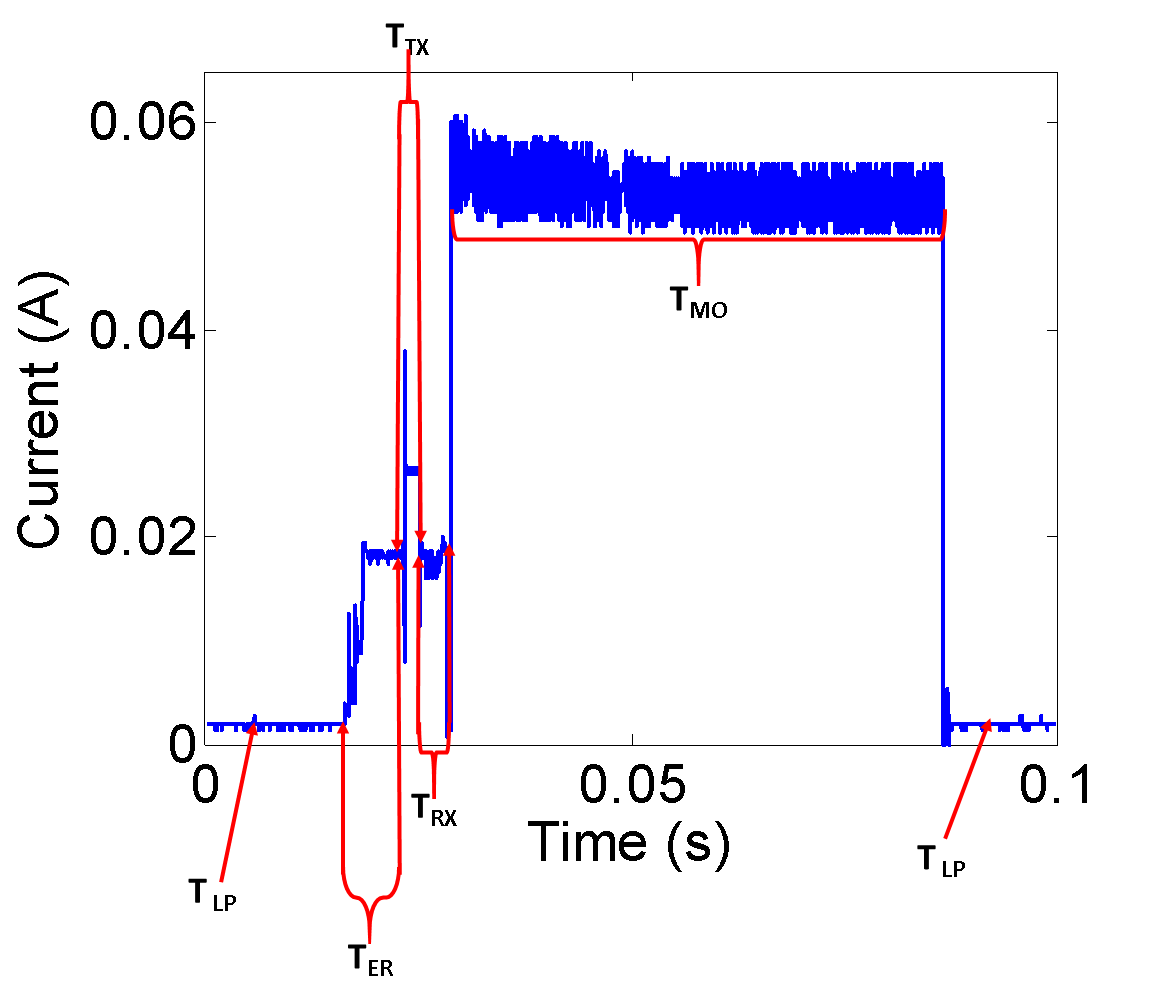 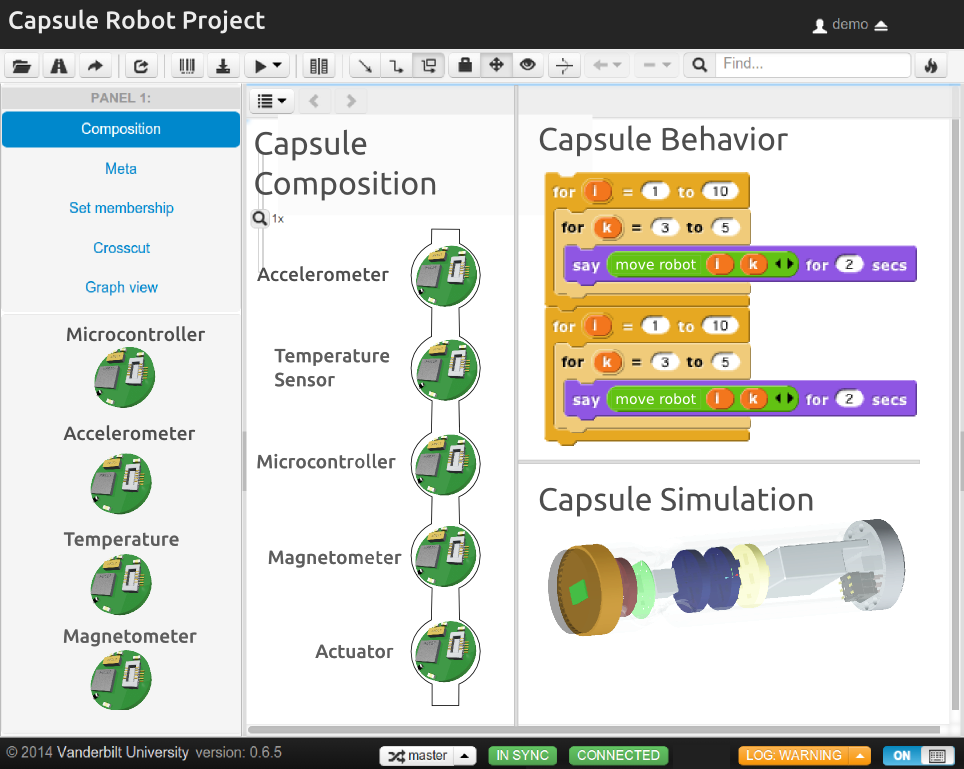 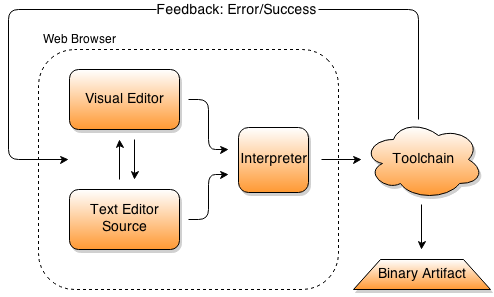 Current consumption of the MCR prototype showing levels of current consumed for low power, idle, transmission, reception and motor actuation
Sponsor: The National Science Foundation (Award: IIS 1239355)